Do Psychosocial Interventions Improve Quality of Life and Wellbeing in Adults with Neuromuscular Disorders? A Systematic Review and Narrative Synthesis. 
Elaine Walklet1,2, Kate Muse2, Jane Meyrick1, Tim Moss1
1University of the West of England;  2University of Worcester
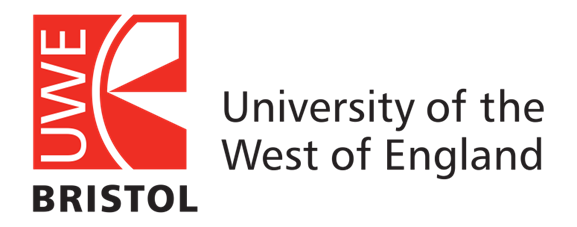 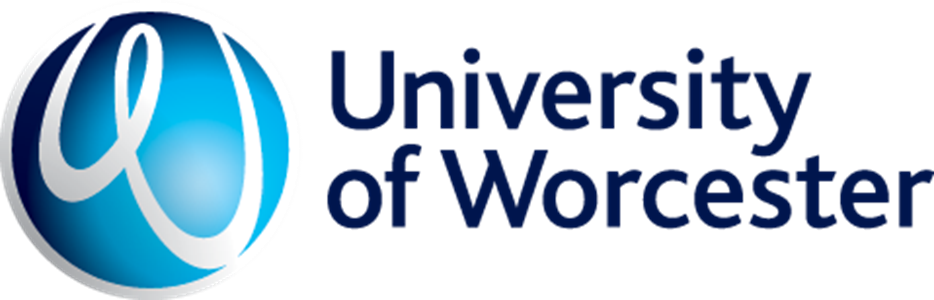 Background and Aim
Neuromuscular disorders (NMDs) are a heterogeneous group of acquired and inherited conditions affecting the neuromuscular system1. Most NMDS are progressive and incurable and are associated with many adverse psychosocial outcomes, such as reduced quality of life (QoL) and well-being2. Previous research has consistently found that psychosocial factors are better predictors of QoL than physical impairment in adults with NMDs3,4. A systematic review on the effectiveness of psychosocial interventions for improving QoL and well-being is therefore required.
 
Aim – To systematically review the literature on the impact of psychosocial interventions on QoL and wellbeing in adults with neuromuscular disorders
3. Study selection
2. Method

Search strategy - PsycInfo, PsycArticles, Medline, CINAHL, AMED , Web of Science, CENTRAL, Conference Papers Index, Open Grey, hand searching, citation tracking, contacting experts. 

Inclusion/exclusion -  (1) RCTs, CTs or cohort study, (2) 18+ with NMD diagnosis, (3) Psychosocial intervention, (4) QoL and/or well-being assessed as quantitative outcome, (5) Publication in English 

Study identification -  Primary and secondary screening by EW and KM

Appraisal of study quality - The Effective Public Health Practice Project (EPHPP) Quality Assessment Tool for Quantitative Studies4 

Study synthesis – Narrative synthesis
Records identified through online databases (n = 4,130)
Records identified through other sources (n = 5)
Records screened after duplicates removed (n = 3136)
Records excluded from title/abstract (n = 3,117)
Full-text articles assessed for eligibility (n = 19)
Full-text articles excluded (n = 9)

Ineligible intervention (n = 4)
Ineligible outcomes (n = 2)
Data duplication/ no results (n = 2)
Ineligible conditions (n = 1)
Studies included in narrative synthesis (n = 10)
Figure 1: PRISMA flow diagram
4. Results
 50% of studies were for patients with Amyotrophic Lateral Sclerosis (ALS). The remainder were for patients with post-polio syndrome (n = 1), muscular dystrophies (n = 1) and mixed groups of NMDs (n = 3).
The range of interventions included: cognitive behavioural therapy (n = 3), dignity therapy (n = 1), hypnosis (n = 2), expressive  disclosure (n = 1) , gratitude lists (n = 1), group psychoeducation (n = 1) and psychologically informed rehabilitation (n = 1). 
Across varied interventions and NMDs, 7 studies reported a short-term beneficial effect of intervention on QoL & well-being. 
However there were widespread issues with study quality, contrasting definitions/assessment of Qol/well-being, a lack of long-term follow-ups and limited consideration of moderators.
Figure 2: EPHPP Quality Assessment Tool4 ratings for all included studies
6. References
Hilton-Jones D, Freebody J, Stein J. Neuromuscular disorders in the adult: a practical manual. Oxford, UK: Oxford University Press;2011.
Piccininni M, Falsini C, Pizzi  A. Quality of life in hereditary neuromuscular diseases. Acta Neurol Scand. 2004;109:113–9.
Simmons Z, Bremer BA, Robbins RA, Walsh SM, Fischer S. Quality of life in ALS depends on factors other than strength and physical function. Neurol. 2000; 55(3):388–92. 
Graham CD, Weinman J, Sadjadi R, Chalder T, Petty R, Hanna MG, et al. A multicentre postal survey investigating the contribution of illness perceptions, coping and optimism to quality of life and mood in adults with muscle disease. Clin Rehabil. 2014;28(5):508–19.

Contact: e.walklet@worc.ac.uk
5. Discussion and Conclusion
There is currently no strong evidence to determine whether psychosocial interventions improve QoL and well-being in adults with NMD. Although some benefits were identified, they were  almost exclusively short-term and subject to bias. The paucity of high quality research and confusion surrounding measurement of QoL and well-being impeded meaningful interpretation of findings. Further research with a strong emphasis on study quality, clearly defined outcomes and consideration of moderator variables is required to progress current understanding and inform recommendations for practice.